Mesa Pública Comunitaria
Centro Zonal Occidente
Junio 17 de 2016
Hora: 9:00 am – 12m
Lugar: Biblioteca Municipal“GILBERTO ECHEVERRY MEJIA”.
Carrera 9  10-36 Tel. 857 12 95
Giraldo - Antioquia
Agenda
Himnos de Colombia y Antioquia

Saludos alcalde municipal o delegado.9:00-9:05

Saludos Coordinador,  Centro  Zonal, Occidente. Orlando Agudelo Lopera,  (9:05 -9:10 am)

Presentación metodología de trabajo: Bienestar Familiar. (9:10-9:20 am). Fernando Navarro

Presentación Programas Atención a la Primera Infancia. (9:20-10:00 am) Fernando Navarro-Ines Murillo(Bienestarina)

Realización ejercicio de consulta a  los asistentes, sobre el comportamiento y desarrollo  de los   programas.10:00-11:00 am) Coordina Fernando Navarro

Refrigerio (11:00-11:15 am)

Respuestas a las preguntas e inquietudes de los asistentes. (11:15-11:45 am. Equipo Zonal

Compromisos  y Conclusiones (11:45-12:00 m )
Marco Normativo
LEYES Y NORMASPROCESO DE RPC Y MP
La Constitución Política colombiana año 1991 establece los principios de Democracia Participativa, Soberanía Popular, y el derecho fundamental a conformar, ejercer y controlar el poder público en sus artículos 1, 2, 3 y 40. el artículo 74  establece el derecho a acceder a los documentos públicos oficiales.
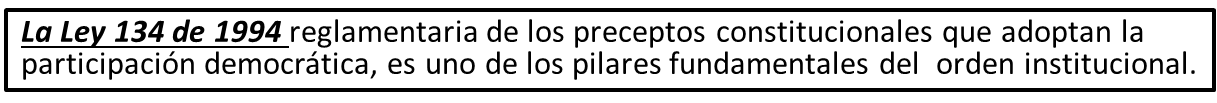 LEY 1098 DE 2006 código de la infancia y la adolescencia. Articulo 204 
Libro lll Sistema Nacional de Bienestar Familiar y  políticas públicas. 
Capitulo ll  Inspección, Vigilancia Y Control.
CONPES 3654 2010.  el cual esta orientado a  Consolidar la rendición de cuentas como un proceso permanente de la rama ejecutiva a la ciudadanía , a mejorar los atributos de la información que se entrega a los ciudadanos, fomentar el diálogo y la retroalimentación entre la rama ejecutiva y los ciudadanos y a  generar incentivos para que las entidades públicas rindan cuentas.
MARCO CONCEPTUAL
Las Mesas Públicas: 
Se pueden definir como encuentros presenciales de interlocución y comunicación con los ciudadanos, para tratar temas puntuales que tienen que ver con el cabal funcionamiento del SPBF detectando anomalías, proponiendo correctivos y propiciando escenarios de prevención, cualificación y mejoramiento de los mismos.
Marco Conceptual
Dentro de la visión conceptual, tanto el tema de audiencias publicas de rendición de cuentas como Mesas Públicas, son escenarios complementarios, los cuales apuntan a un diálogo institucional y comunitario para mejorar servicios en beneficio de lo social y lo público.
Objetivos
La Mesa Pública tiene como objetivos    permitir, priorizar, focalizar y sustentar los gastos que con prioridad garanticen el buen funcionamiento de los programas y servicios en beneficio de la niñez, la adolescencia y la familia sujetos de atención misional del ICBF, garantizando calidad, idoneidad, eficiencia y efectividad en la gestión en los diferentes niveles y programas.
Alcances
El sistema de seguimiento y evaluación está orientado a aportar insumos para.

Priorizar y garantizar sostenibilidad y concurrencia de los  recursos, asignados para brindar programas y servicios en beneficio de la calidad de vida de la niñez, la adolescencia y la familia sujetos de atención misional.

Reformular programas y  servicios orientados a garantizar los derechos de la niñez y la adolescencia y la familia sujetos de la atención misional del ICBF, con la corresponsabilidad de los entes territoriales
Objetivos del Proceso Rendición de Cuentas y Mesas Públicas
Fortalecer el aprendizaje continuo y las prácticas de transparencia a través de la rendición de cuentas en corresponsabilidad con los actores del SNBF.

Mejoramiento de las condiciones de vida de la niñez, la adolescencia y las familias sujetas de atención por parte del ICBF en corresponsabilidad con los actores del SNBF.
Participación y Control Social en el Proceso de Rendición de Cuentas  y Mesas Públicas
:
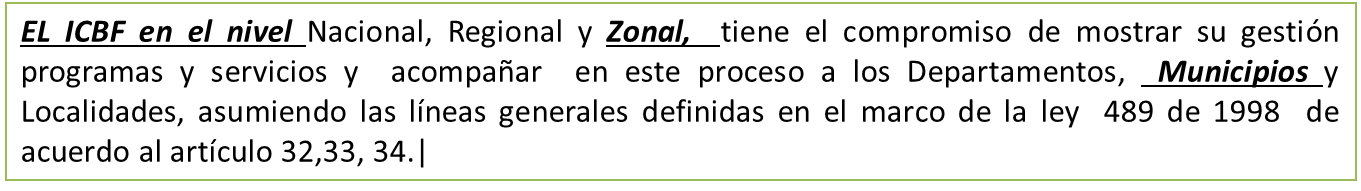 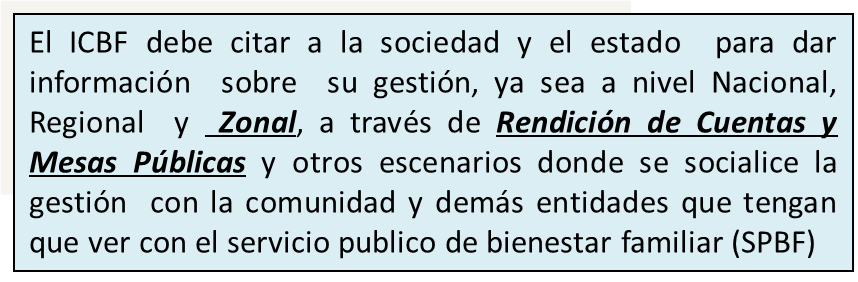 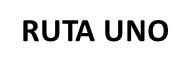 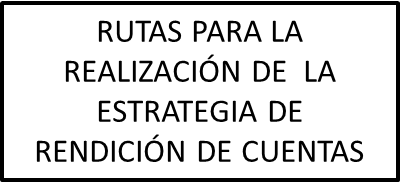 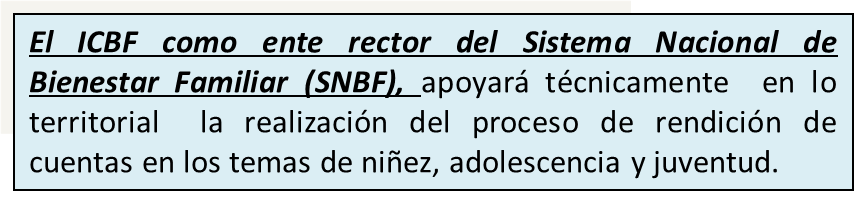 RUTA DOS
Programas e Inversión Bienestar Familiar -  Giraldo 2016
COMPROMISOS
VER ACTA ANEXA
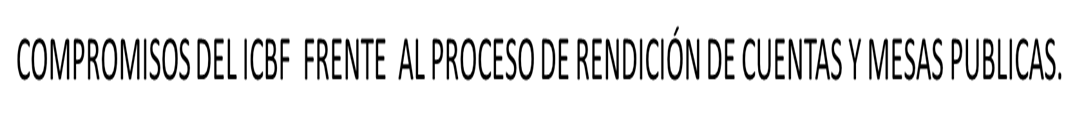 Gracias por su Atención y Participación
Centro Zonal No. 10  Occidente